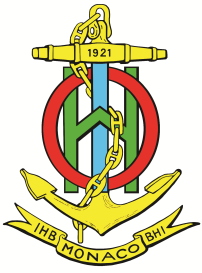 Inter-Regional Coordination Committee
Report of the Crowd-Sourced Bathymetry Working Group
to IRCC 8
May 2016
Vision: 
The floor of our 
oceans and seas revealed
Mission: 
Empower mariners to 
map the gaps
CSB Working Group Task
Prepare an IHO publication on policy for trusted crowd-sourced bathymetry to provide guidelines on the collection and assessment of CSB data, not only for potential use for charting purposes but also for its wider use in non-navigational applications.
CSB Working Group 2nd Meeting
Hosted by the National Oceanographic and Atmospheric Administration (NOAA) - National Centers for Environmental Information (NCEI) in Boulder, Colorado, USA on 10-11 February 2016.
Attended by 12 participants including those from the IHO Member States of Italy, Japan and the USA, as well as observers and expert contributors from Olex AS and Sea ID.
CSB Working Group 2nd Meeting
The meeting focused on the structure and contents of the CSB Guidance Document.  
The coordinators of the CSBWG Correspondence Groups reported out on their respective focus areas of Metadata and Data Formats, Uncertainty, and Systems and Hardware.
CSB Working Group 2nd Meeting
Discussion sessions:
NOAA Software Engineering Team: How the IHO Data Center for Digital Bathymetry infrastructure and web interface enhancements should influence the Guidance Document 
NOAA Legal Counsel for the US Extended Continental Shelf Project Office: Legal and liability issues with
Revisions to the ToRs were drafted to enable the WG to properly address some of the potential legal and liability issues associated with the collection and use of CSB data.
CSB Pilot Projects
Rose Point Navigation Systems and NOAA
Electonic Charting System software refactored to capture xyzt data and automatically send to IHO DCDB
SeaID
Mediterranean CSB data automatically sent to IHO DCDB from participating super yachts
[Speaker Notes: NCEI and the Office of Coast Survey (OCS) have worked with Rose Point Navigation Systems - a leading provider of software and hardware for recreational boaters and commercial marine operators - on developing an automated collection and submission method for crowdsourced bathymetry (CSB) data. The resulting pilot project has gone live for a limited number of beta testers. Opting-in to the CSB project allows Rose Point users to leverage the bathymetric (position and depth) data collected on their vessels using existing instrumentation by supplying their data to the International Hydrographic Organization (IHO) Data Center for Digital Bathymetry, an international bathymetric database hosted by NCEI-CO on behalf of the IHO Member Countries. The CSB pilot project, championed by the IHO and funded in part by OCS, sets out to empower mariners to map the gaps within the current ocean floor coverage. The utility of these data range from providing data in previously unmapped waters, assessing the accuracy of nautical charts, and ocean exploration]
Future work programme
Continue to progress the CSB Guidance Document
Add content and graphics
Format digitally to enable hot links, video and other communication features
Circulate draft for review to pilot project participants and various groups of mariners likely to use and benefit from the document
Consider and incorporate feedback 
Hold CSBWG3 meeting in Monaco on November 7th & 8th
Action requested of IRCC
Note the CSBWG2 meeting report;
Approve the proposed revision to the CSBWG Terms of Reference;
Re-appoint the CSBWG to continue its work under its revised Terms of Reference.
Acknowledgements
David Wyatt, executive secretary, for keeping us organized and on track
Brian Calder, Anthony Klemm and Kenneth Himschoot, correspondence group leads, for their hard work, enthusiasm and commitment to the project
Kristen Crossett and Whitney Anderson, coordinating editors, for their patience and skill in making us look professional and herding the CSB cats
All the working group members, SMEs and observers whose contributions are making this possible